План урока:
1) будем изучать новую тему;
2) закреплять изученное;
3) подводить итоги урока.
Тема урока:«Нашествие с Востока»
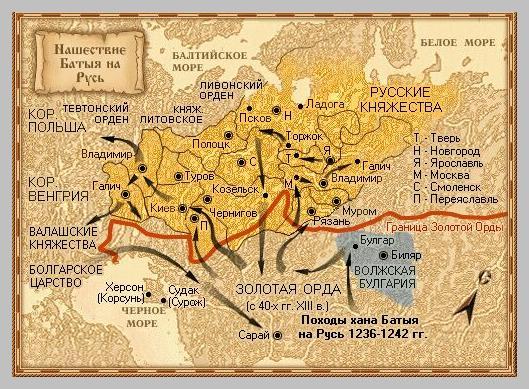 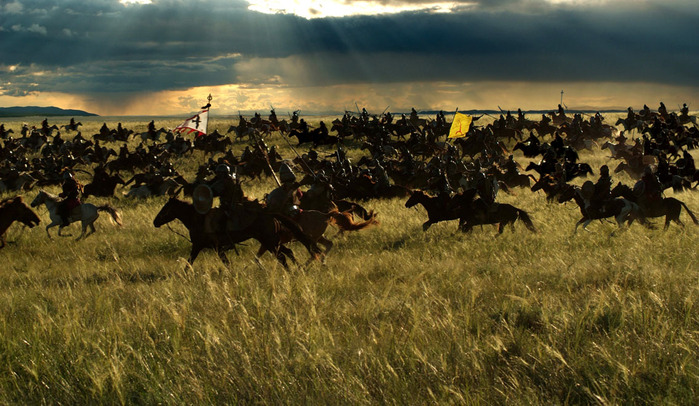 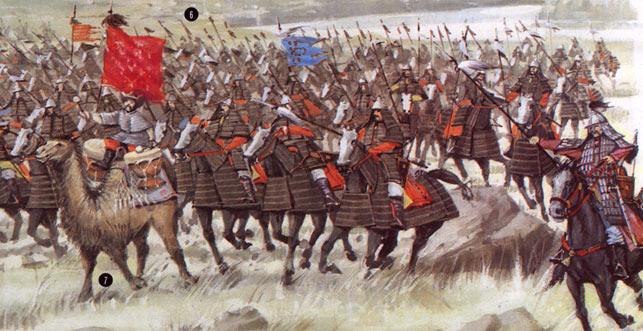 Цель: узнать о нападении монголо – татар на Русь.
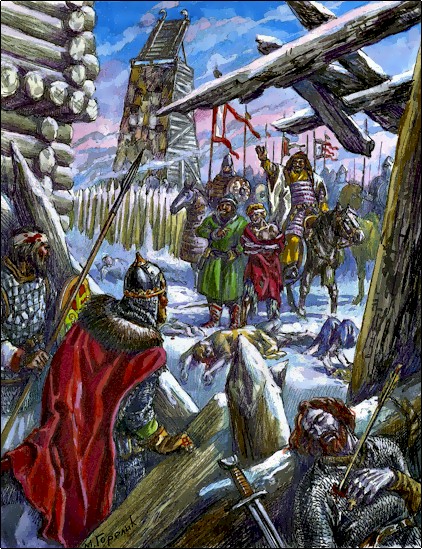 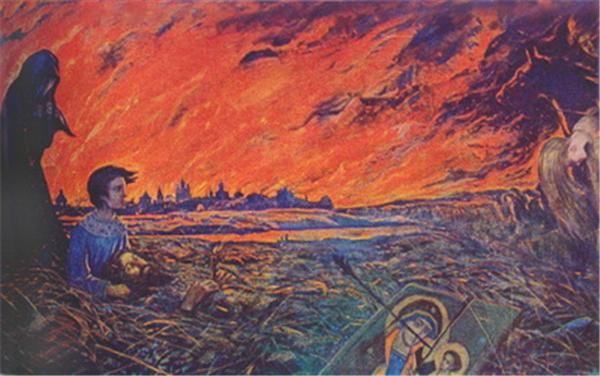 План работы:
1. Создание державы Чингисхана.
2. Вторжение в Северо – Восточную Русь.
3. Нашествие на Юго – Западную Русь.
1. Создание державы Чингисхана.В центре Азии с древнейших времен жили племена монголо – татар, в начале XIII века все племена монголов объединил Чингисхан. Он хотел завоевать весь мир. Создав сильную армию он захватил Китай, Иран и Кавказ.
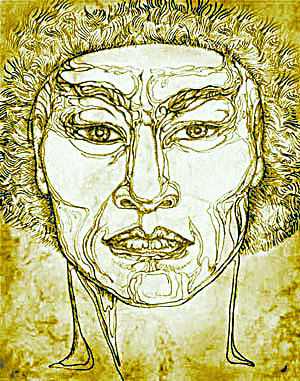 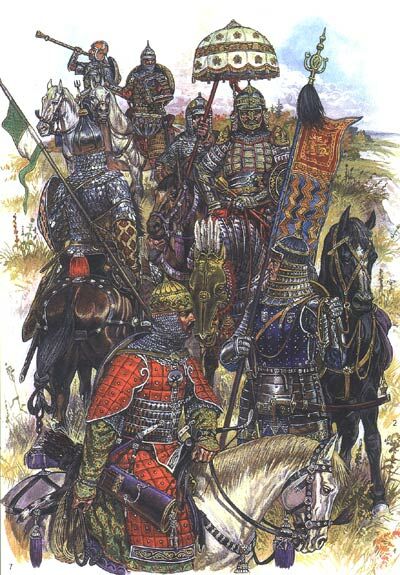 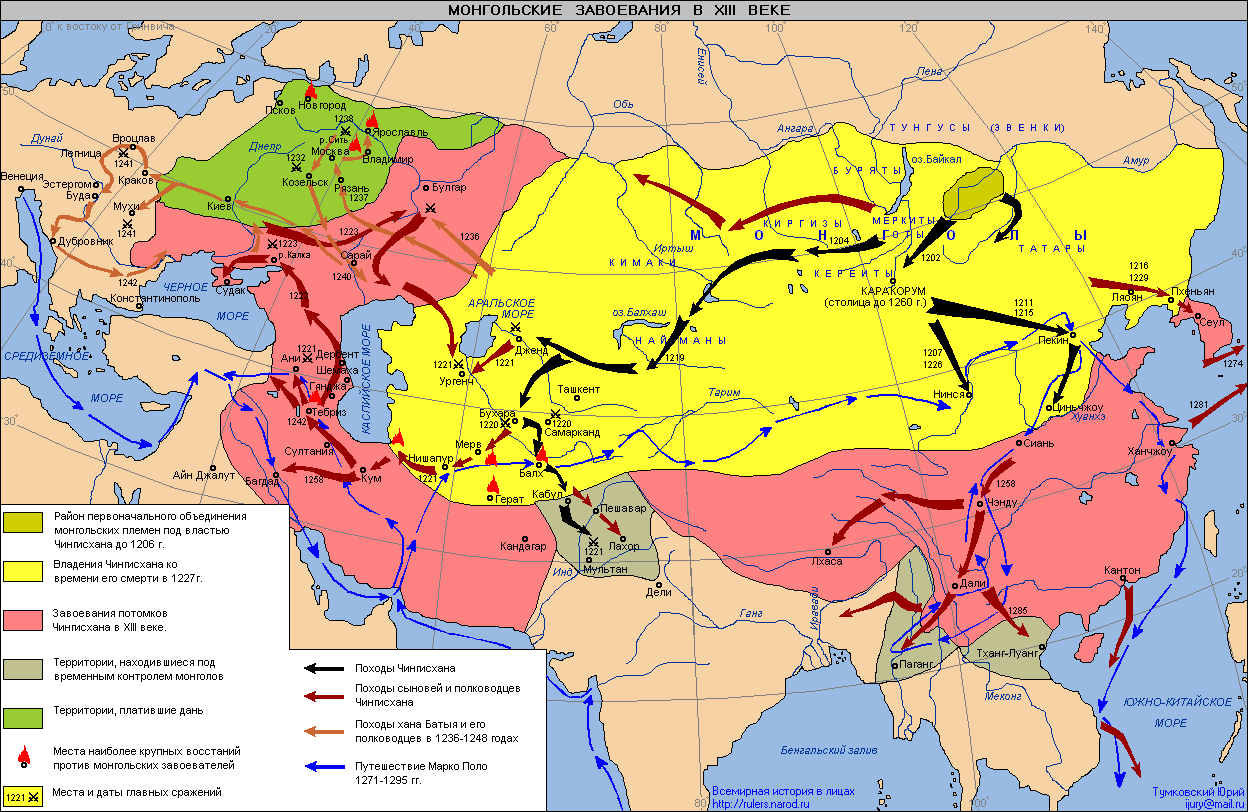 2. Вторжение в Северо – Восточную Русь. В 1237 году монголо-татары напали на Русь, первой была завоевана Рязанская земля.
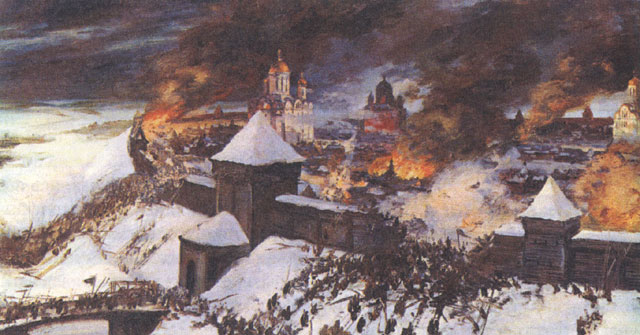 За 1237 -1238 годы монголо-татары завоевали всю Северо-Восточную Русь, были разграблены и сожжены многие русские города: …, …, …, …,   и другие.
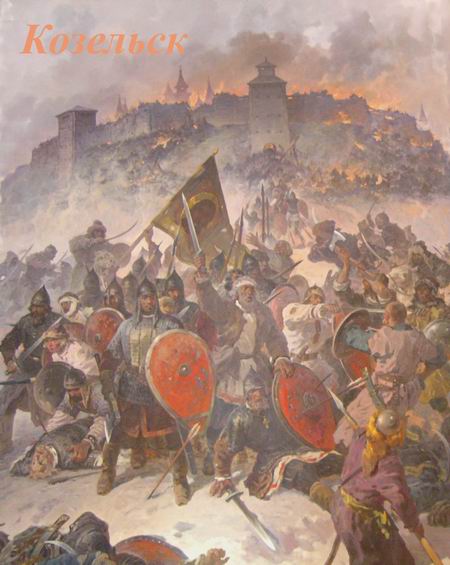 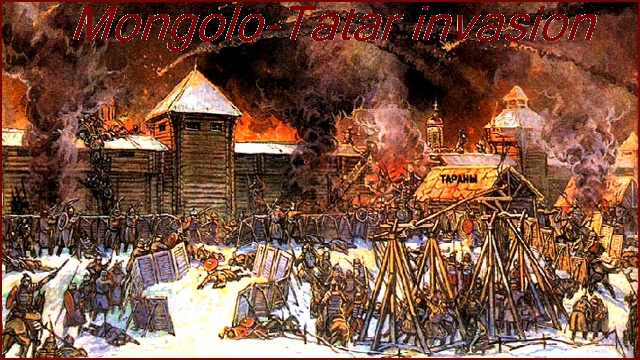 Монголо-татарам удалось завоевать русские земли, потому что на Руси была раздробленность.
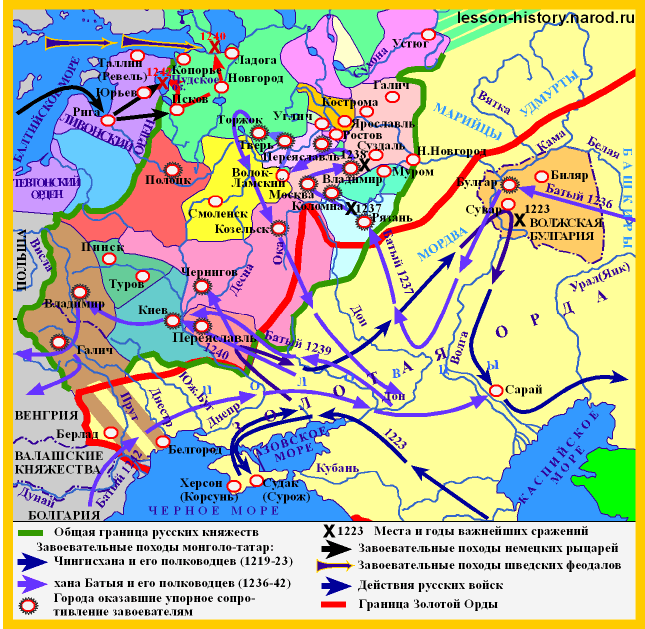 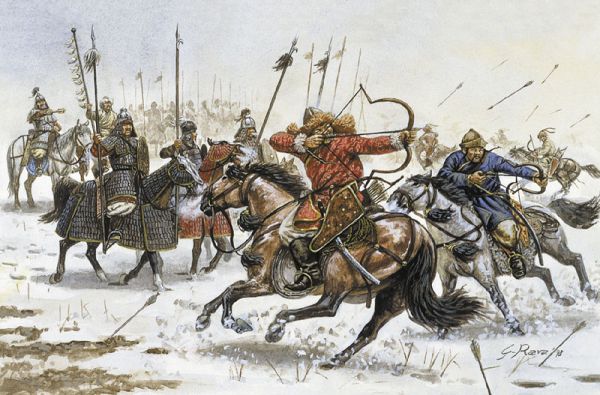 3. Нашествие на Юго – Западную Русь.1) Когда Батый начал второй поход на Русь?2) Какие города были захвачены монголами?3) Какой город захватили монголы в сентябре 1240 года?
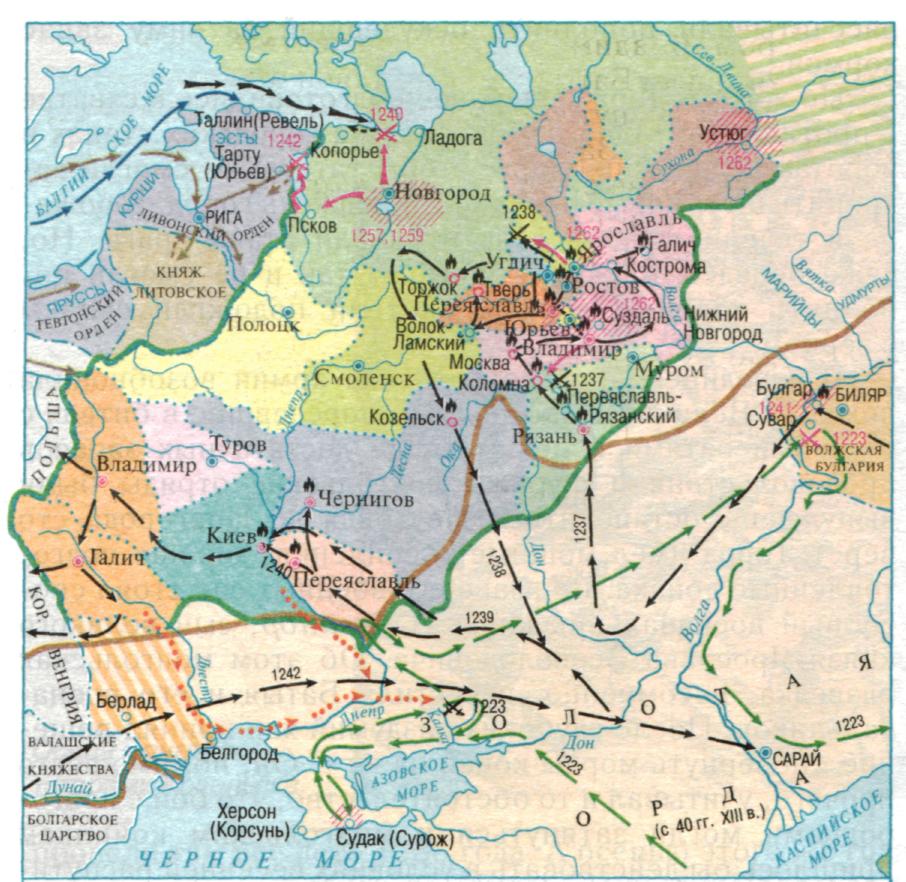 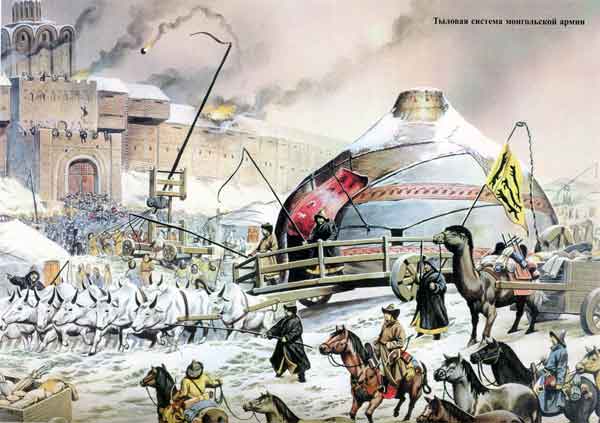 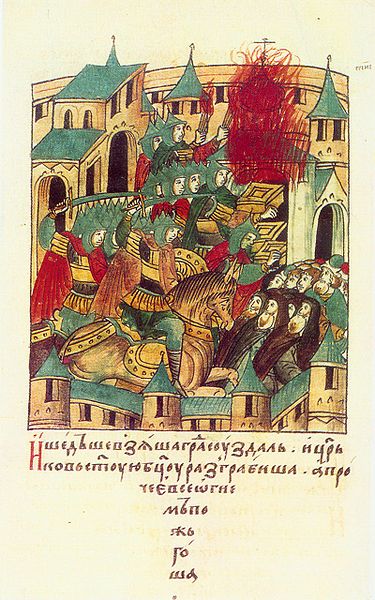 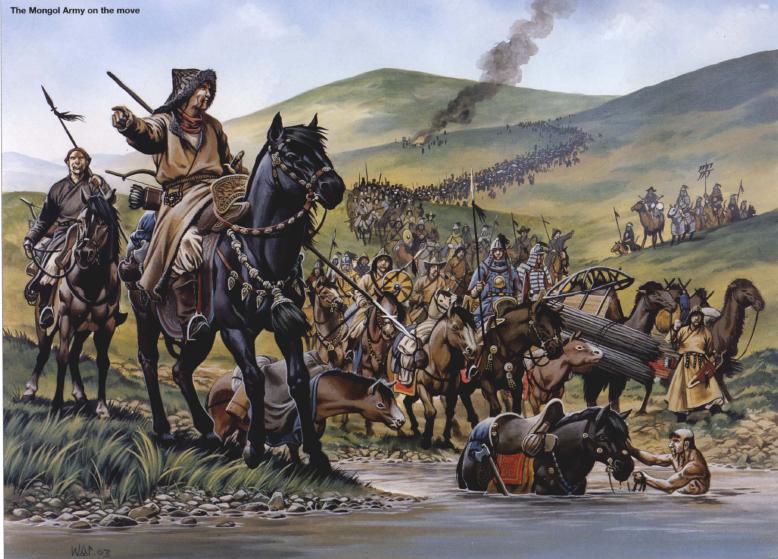 Батый начал второй поход на Русь в 1239 году.Монголами были захвачены Переяславль, Чернигов.В сентябре 1240 года монголы захватили Киев.
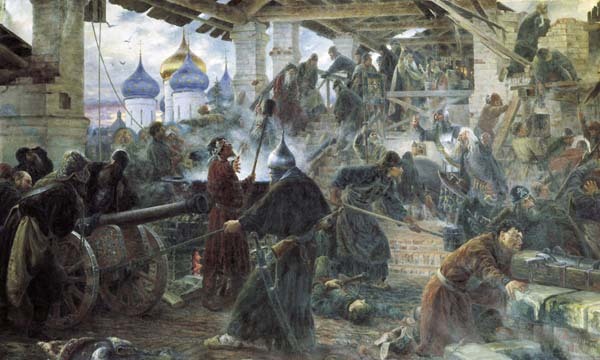 Как феодальная раздробленность отразилась на способности Руси защитить себя?
Русь не могла защитить себя, потому что русские князья не помогали друг другу.